SDNandNFV What’s it all about ?
Presented by:
Yaakov (J) Stein
CTO
Today’s communications world
Today’s infrastructures are composed of many different Network Elements (NEs)
sensors, smartphones, notebooks, laptops, desk computers, servers, 
DSL modems, Fiber transceivers,
SONET/SDH ADMs, OTN switches, ROADMs, 
Ethernet switches, IP routers, MPLS LSRs, BRAS, SGSN/GGSN, 
NATs, Firewalls, IDS, CDN, WAN aceleration, DPI, 
VoIP gateways, IP-PBXes, video streamers, 
performance monitoring probes , performance enhancement middleboxes, 
etc., etc., etc.
New and ever more complex NEs are being invented all the time,
	and RAD and other equipment vendors like it that way 
	while Service Providers find it hard to shelve and power them all !
In addition, while service innovation is accelerating
	the increasing sophistication of new services 
	the requirement for backward compatibility
	and the increasing number of different SDOs, consortia, and industry groups
which means that
	it has become very hard to experiment with new networking ideas
	NEs are taking longer to standardize, design, acquire, and learn how to operate
	NEs are becoming more complex and expensive to maintain
Trends over time *
cost /
revenue
revenue
Service Provider bankruptcy point
margin
CAPEX + OPEX
desirable CAPEX + OPEX
time
* thanks to Prodip Sen from Verizon for ideas behind this slide
Two complementary solutions
Network Functions Virtualization (NFV)
This approach advocates replacing hardware NEs 
	with software running on COTS computers
	that may be housed in POPs and/or datacenters
Advantages:
COTS server price and availability scales well
functionality can be placed where-ever most effective or inexpensive
functionality may be speedily deployed, relocated, and upgraded
Software Defined Networks (SDN)
This approach advocates replacing standardized networking protocols
	with centralized software applications 
	that may configure all the NEs in the network
Advantages:
easy to experiment with new ideas
software development is usually much faster than protocol standardization
centralized control simplifies management of complex systems
functionality may be speedily deployed, relocated, and upgraded
Note:  Some people call NFV Service Provider SDN
or Telco SDN !
Note:  Some people call this SDN Software Driven Networking
and call NFV                                 Software Defined Networking !
New service creation
Conventional networks are slow at adding new services
new service instances typically take weeks to activate
new service types may take months to years
New service types often require new equipment
	or upgrading of existing equipment
New pure-software apps can be deployed much faster !
There is a fundamental disconnect between software and networking
An important goal of SDN and NFV is to speed deployment of new services
Function relocation
NFV and SDN facilitate (but don’t require) relocation of functionalities to 
	Points of Presence and Data Centers
Many (mistakenly) believe that the main reason for NFV
	is to move networking functions to data centers
	where one can benefit from economies of scale
And conversely, even nonvirtualized functions can be relocated
Some telecomm functionalities need to reside at their conventional location
Loopback testing
E2E performance monitoring
but many don’t
routing and path computation 
billing/charging
traffic management
DoS attack blocking
The idea of optimally placing virtualized network functions in the network
	is called Distributed-NFV
Optimal location of a functionality needs
   to take into consideration:
 economies of scale
 real-estate availability and costs
 energy and cooling
 management and maintenance
 security and privacy
 regulatory issues
Example of relocation with SDN/NFV
How can SDN and NFV facilitate network function relocation ? 
In conventional IP networks routers perform 2 functions
forwarding 
observing the packet header
consulting the Forwarding Information Base
forwarding the packet
routing
communicating with neighboring routers to discover topology (routing protocols)
runs routing algorithms (e.g., Dijkstra)
populating the FIB used in packet forwarding
SDN  enables moving the routing algorithms to a centralized location
replace the router with a  simpler but configurable SDN switch
install a centralized SDN controller
runs the routing algorithms (internally – w/o on-the-wire protocols)
configures the SDN switches by populating the FIB
Furthermore, as a next step we can replace standard routing algorithms
	with more sophisticated path optimization algorithms !
Service (function) chaining
Service (function) chaining is a new SDN application 
	that has been receiving a lot of attention
Main application is inside data centers, but also applications in mobile networks
A packet may need to be steered through a sequence of services
Examples of services (functions) :
firewall
DPI for analytics
lawful interception (CALEA)
NAT
CDN
charging function
load balancing
The chaining can be performed by source routing, or policy in each station,
	but simpler to dictate by policy from central policy server
NFV
Virtualization
VIRTUALIZATION
special purpose processors
general
purpose
software
dedicated hardware
LOGIC
PHYSICS
ASIC
firmware
FPGA
CONCRETIZATION
Concretization means moving a task usually implemented closer to SW towards HW
Justifications for concretization include : 
 cost savings for mass produced products
 miniaturization/packaging constraints
 need for high processing rates
 energy savings / power limitation / heat dissipation

Virtualization is the opposite 	(although frequently reserved for the extreme case of HW → SW)
Justifications are initially harder to grasp:
 lower development efforts and  cost
 flexibility and ability to upgrade functionality
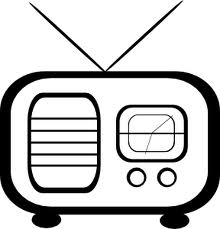 Software Defined Radio
An extreme case of virtualization is Software Defined Radio
Transmitters and receivers (once exclusively implemented by analog circuitry)
	can be replaced by DSP code 
	enabling higher accuracy (lower noise) and more sophisticated processing
For example, an AM envelope detector and FM ring demodulator 
	can be replaced by Hilbert transform based calculations
	reducing noise and facilitating advanced features 
	(e.g., tracking frequency drift, notching out interfering signals)
SDR enables downloading of DSP code for the transmitter / receiver of interest 
	thus a single platform could be an LF AM receiver, or an HF SSB receiver, or a VHF FM receiver
		depending on the downloaded executable software
Cognitive radio is a follow-on development
	the SDR transceiver dynamically selects the best channel available 
	based on regulatory constraints, spectrum allocation, noise present at particular frequencies, measured performance, etc.)
	and sets its transmission and reception parameters accordingly
Virtualization of computation
In the field of computation, there has been a major trend towards virtualization
Virtualization here means the creation of a virtual machine (VM) 
	that acts like an independent physical computer (or other hardware device)
 A VM is software that emulates hardware (e.g., an x86 CPU)
	over which one can run software as if it is running on a physical computer
The VM runs on a host machine
	and  creates a guest machine (e.g., an x86 environment)
A single host computer may host many fully independent guest VMs
	and each VM may run different Operating Systems and/or applications
For example
a datacenter may have many racks of server cards
each server card may have many  (host) CPUs
each CPU may run many (guest) VMs 
A hypervisor is software that enables creation and monitoring of VMs
Cloud computing
Once computational  and storage resources are virtualized
	they can be relocated to a Data Center
	as long as there is a network linking the place the user to the DC
DCs  are worthwhile because
user gets infrastructure (IaaS) or platform (PaaS) or software (SaaS) as a service and can focus on its core business instead of IT
user only pays for CPU cycles or storage GB actually used (smoothing peaks)
agility – user can quickly upscale or downscale resources
ubiquitousness – user can access service from anywhere
cloud provider enjoys economies of scale, centralized energy/cooling
A standard cloud service consists of 
Allocate, monitor, release compute resources (EC2, Nova)
Allocate and release storage resources (S3,  Swift)
Load application to compute resource (Glance)
Dashboard to monitor performance and billing
Network Functions Virtualization
Computers are not the only hardware device that can be virtualized
Many (but not all) NEs can be replaced by software running on a CPU or VM
This would enable
using standard COTS hardware (e.g., high volume servers, storage)
reducing CAPEX and OPEX
fully implementing functionality in software
reducing development and deployment cycle times, opening up the R&D market
consolidating equipment types 
reducing power consumption
optionally concentrating network functions in datacenters or POPs
obtaining further economies of scale. Enabling rapid scale-up and scale-down
For example, switches, routers, NATs, firewalls, IDS, etc.
	are all good candidates for virtualization
	as long as the data rates are not too high
Physical layer functions (e.g., Software Defined Radio) are not ideal candidates
High data-rate (core) NEs will probably remain in dedicated hardware
Is NFV a new idea ?
Virtualization has been used in networking before, for example
VLAN and VRF – virtualized L2/L3 infrastructure
Linux router – virtualized forwarding element on Linux platform
But these are not NFV as presently envisioned
Possibly the first real virtualized function is the Open Source  network element :
Open vSwitch
Open Source  (Apache 2.0 license) production quality virtual switch 
extensively deployed in datacenters, cloud applications, …
switching can be performed in SW or HW
now part of Linux  kernel (from  version 3.3)
runs in many VMs
broad functionality (traffic queuing/shaping, VLAN isolation, filtering, …)
supports  many standard protocols  (STP, IP,  GRE, NetFlow, LACP, 802.1ag)
now contains SDN extensions (OpenFlow)
Potential VNFs
OK, so we can virtualize a basic switch – what else may be useful ?
Potential Virtualized Network Functions (from NFV ISG whitepaper)
switching elements: Ethernet switch, Broadband Network Gateway, CG-NAT, router
mobile network nodes: HLR/HSS, MME, SGSN, GGSN/PDN-GW, RNC, NodeB, eNodeB
residential nodes: home router and set-top box functions 
tunnelling gateway elements: IPSec/SSL VPN gateways
traffic analysis: DPI, QoE measurement
QoS: service assurance, SLA monitoring, test and diagnostics
NGN signalling: SBCs, IMS
converged and network-wide functions: AAA servers, policy control, charging platforms
application-level optimization: CDN, cache server, load balancer, application accelerator
security functions: firewall, virus scanner, IDS/IPS, spam protection
NFV ISG
An Industry Specifications Group (ISG) has been formed under ETSI to study NFV
ETSI is the European Telecommunications Standards Institute with >700 members
Most of its work is performed in Technical Committees, but there are also ISGs
Open Radio equipment Interface (ORI)
Autonomic network engineering for the self-managing Future Internet (AFI)
Mobile Thin Client Computing (MTC)
Identity management for Network Services (INS)
Measurement Ontology for IP traffic (MOI)
Quantum Key Distribution (QKD)
Localisation Industry Standards (LIS)
Information Security Indicators (ISI)
Open Smart Grid (OSG)
Surface Mount Technique (SMT)
Low Throughput Networks (LTN)
Operational energy Efficiency for Users (OEU)
Network Functions Virtualisation (NFV)
NFV now has 55 members (ETSI members)
	 and 68 participants (non-ETSI members, including RAD)
NFV ISG (cont.)
Members
Acme Packet, Allot, Amdocs, AT&T, ALU, Benu Networks, Broadcom, BT, Cablelabs, Ceragon, Cisco, Citrix, DT,
DOCOMO, ETRI, FT, Fraunhofer FOKUS, Freescale, Fujitsu Labs, HP, Hitachi, Huawei, IBM, Intel, Iskratel, Italtel, JDSU,
Juniper, KT, MetraTech, NEC, NSN, NTT, Oracle, PT, RadiSys, Samsung, Seven Principles, Spirent, Sprint, Swisscom,
Tektronix, TI, Telefon Ericsson, Telefonica, TA, Telenor, Tellabs, UPRC, Verizon UK, Virtela, Virtual Open Systems,
Vodafone Group,  Yokogawa, ZTE
Participants
ADVA, AEPONYX, Affirmed Networks, ARM, Brocade, Cavium, CenturyLink, China Mobile, Ciena, CIMI, Colt,
Connectem, ConteXtream, Cyan, DELL, DESS, Dialogic, Embrane, EMC, EnterpriseWeb, EANTC,
Everything Everywhere, F5 Networks, Genband Ireland, IDT Canada, Infinera, Intune Networks,  IP Infusion, Ixia,
KDDI, Lancaster U,  Layer123, LSI, Mellanox, Metaswitch, Mojatatu, Netronome, Netsocket, Noviflow,
Openwave Mobility, Overture, PeerApp, Plexxi, PMC Sierra, Qosmos, RAD Data, Red Hat, Radware, Saisei Networks,
SCILD Communications, Shenick, SingTel Optus, SK Telecom, Softbank Telecom, Sunbay, Symantec, Tail-f, Tekelec,
Telco Systems, Telstra, Tieto Sweden, Tilera, Ulticom, Visionael, VMware, Windstream, Wiretap Ventures, 6WIND
Working and expert groups 
Architecture of the Virtualisation Infrastructure (INF)
Management & Orchestration (MANO)
Performance & Portability Expert  Group (PER)
Reliability & Availability (REL)
Security Expert Group (SEC)
Software Architecture  (SWA)
NFV-ISG architecture
VNF
VNF
VNF
NFV infrastructure
NFV OS
NFV Orchestrator
VM
VM
VM
VNP
VNP
VNP
VM
image
hypervisor
net partitioner
NFV hardware
storage
networking
special purpose
compute
The NFV architecture is still being debated in INF, MANO, and SWA
SDN
SDN switches
The abstraction that SDN proponents make the following abstraction :
All network elements (routers, switches, firewalls, NAT)
	perform basically the same function:
Receive packet
Inspect some part of the packet (IP address, MAC, VLAN, etc.)
Decide what to do with the packet
Discard or forward packet
Such a generalized NE is called an SDN switch
An SDN switch is very  different, and much simpler than, a conventional NE
Conventional NEs have two parts:
smart but slow CPUs that populate a forwarding table
fast but dumb switch fabrics that use the forwarding table
SDN switches have only the 2nd part
SDN controller
So who performs the first part (figuring out how to forward the packet) ?
This is performed by software outside from the SDN switch
The entity that communicates with the SDN switch to send configuration  data
	is called an SDN controller
The SDN controller communicates with the SDN switch via a southbound interface      (the most popular being OpenFlow)
It would be much too slow for the SDN switch 
	to query the SDN controller for every packet received
Instead packets are identified as belonging to flows
A flow may be determined by
an IP prefix in an IP network
a label in an MPLS network
VLANs in VLAN cross-connect networks
The SDN controller configures the SDN switch for each flow
	(hence OpenFlow)
SDN architecture
app
app
app
app
Network Operating System
northbound interface
SDN controller
southbound interface
(e.g., OpenFlow)
SDN switch
SDN switch
SDN switch
SDN switch
Network
SDN switch
SDN switch
Network Operating System
Abstractions in computer science hide details not useful at a given level
For example, an operating system
sits between user programs and the physical computer hardware 
reveals high level functions (e.g., allocating a block of memory or writing to disk)
hides hardware-specific details (e.g., memory chips and disk drives)
We can think of SDN as a Network Operating System
user
application
user
application
user
application
network
application
network
application
network
application
Note: apps can be added without changing OS
Computer Operating System
Network Operating System
HW 
component
HW 
component
HW 
component
SDN 
switch
SDN 
switch
SDN 
switch
Bootstrapping
How does the SDN controller communicate with SDN switches 
	before the network has been set up?
The OpenFlow specification explicitly avoids this question
one may assume conventional IP forwarding to pre-exist
one can use spanning tree algorithm with controller as root,
	once switch discovers controller it sends topology information
How are flows initially configured ?
The OpenFlow specification allows two methods
proactive (push)	flows are set up without first receiving packets
reactively (pull)		flows are only set up after a packet has been received
A network may mix the two methods
Service Providers may prefer proactive configuration
	while enterprises may prefer reactive
OpenFlow SDN (pre)history
2005   ●  4D project   Greenberg, Hjalmtysson, Maltz, Myers, Rexford, Xie, Yan, Zhan, Zhang
2005-2006   ● Stanford PhD student Martin Casado develops Ethane
			(with Michael Freedman, Nick McKeown, Scott Shenker, and others)
2008  ● OpenFlow: Enabling Innovation in Campus Networks paper
Authors: Nick McKeown, Guru Parulkar (Stanford), Tom Anderson (U Washington), Hari Balakrishnan (MIT),  
Larry Peterson, Jennifer Rexford (Princeton), Scott Shenker (Berkeley), Jonathan Turner (Washington U St. Louis)
 Stanford  establishes OpenFlow Switching Consortium
2009 
reporter Kate Greene coins term SDN (after SDR) in interview with McKeown
Nicira raises $575k funding 
OpenFlow 1.0 spec published by Standford
2010  
Big Switch raises $1.4M in seed funding
2011  
NEC, HP, and Marvell announce OpenFlow products
Cisco, Juniper and others start talking about SDN
first Open Networking Summit
ONF founded, OpenFlow 1.1 and 1.2 and OF-CONFIG 1.0 specs published
2012   ●   OpenFlow 1.3 and OF-CONFIG 1.1 specs published
SDN vs. conventional NMS
So			1) is OF/SDN simply a new network management protocol ?
and if so		2) is it better than existing NMS protocols ?
1) Since it is replaces both control and management planes
	it is much more dynamic than present management systems
2) Present systems all have drawbacks as compared to OF :
SNMP (currently the most common mechanism for configuration and monitoring)
is not sufficiently dynamic or fine-grained (has limited expressibility)
not multivendor (commonly relies on vendor-specific MIBs)
Netconf 
	just  configuration - no monitoring capabilities
CLI scripting 
	not multivendor (but I2RS is on its way)
Syslog mining 
	just monitoring - no configuration capabilities 
	requires complex configuration and searching
Open Networking Foundation
In 2011 the responsibility for OpenFlow was handed over to the ONF 
ONF is both an SDO and a foundation for advancement of SDN
ONF objectives
to create standards to support an OpenFlow ecosystem
to position SDN/OF as the future or networking and support its adoption
raise awareness, help members succeed
educate members and non-members (vendors and operators)
ONF methods
Establish common vocabulary
Produce shared collateral
Appearances
Industry common use cases
The ONF Inherited OF 1.0 and 1.1 and standardized OF 1.2, 1.3.x
It has also standardized of-config 1.0 and 1.1
OF produces Open interfaces but not Open Source and does not hold IPR
	but no license charges to all members, no protection for non-members
ONF structure
Management Structure
Board of Directors (no vendors allowed)
Executive Director (presently Dan Pitt, employee, reports to board)
Technical Advisory Group (makes recommendations not decisions, reports to board)
Working Groups (chartered by board, chair appointed by board)
Council of Chairs (chaired by executive director, forwards draft standards to board)
ONF Board members
Dan Pitt Executive Director
Nick McKeown Stanford University
Scott Shenker UC Berkeley and ICSI
Deutsche Telecom AG
Facebook
Goldman Sachs
Google
Microsoft
NTT Communications
Verizon
Yahoo
all run giant data centers
ONF groups
Working Groups
Architecture and Framework
Forwarding Abstraction
Optical Transport (new)
Configuration and Management
Testing and Interoperability
Extensibility
Migration
Market Education
Hybrid - closed
Discussion Groups
Security
Skills Certification
Wireless Transport
Japanese
ONF members
6WIND,A10 Networks,Active Broadband Networks,ADVA Optical,ALU/Nuage,Aricent Group,Arista,
Big Switch Networks,Broadcom,Brocade,
Centec Networks,Ceragon,China Mobile (US Research Center),Ciena,Cisco,Citrix,CohesiveFT,Colt,Coriant,Cyan,
Dell/Force10,Deutsche Telekom,
Ericsson,ETRI,Extreme Networks,F5 / LineRate Systems,     Facebook,Freescale,Fujitsu,
Gigamon,Goldman Sachs,Google,  Hitachi,HP,Huawei,IBM,Infinera,Infoblox / FlowForwarding,
Intel,Intune Networks,IP Infusion,Ixia,   Juniper Networks,    KDDI,KEMP Technologies,Korea Telecom,
Lancope,Level 3 Communications,LSI,Luxoft,
Marvell,MediaTek,Mellanox,Metaswitch Networks, Microsoft,Midokura,
NCL,NEC,Netgear,Netronome,NetScout Systems,NSN,NoviFlow,NTT Communications,
Optelian,Oracle,Orange,Overture Networks,
PICA8,Plexxi Inc.,Procera Networks, Qosmos,
Rackspace,Radware,Riverbed Technology,
Samsung, SK Telecom,Spirent,Sunbay,Swisscom,
Tail-f Systems,Tallac,Tekelec,Telecom Italia,Telefónica, Tellabs,Tencent, 
Texas Instruments,Thales,Tilera,TorreyPoint,Transmode,Turk Telekom/Argela,TW Telecom,
Vello Systems,Verisign,Verizon,Virtela,VMware/Nicira,   Xpliant,   Yahoo,  ZTE Corporation
OpenFlow
The OpenFlow specifications describe
the southbound protocol between OF controller and OF switches
the operation of the OF switch
The OpenFlow specifications do not define  
the northbound interface from OF  controller to applications
how to boot the network
how an E2E path is set up by touching multiple OF switches
how to configure or maintain an OF switch (see of-config)
The OF-CONFIG specification defines
	a configuration and management protocol between
		 OF configuration point and OF capable switch 
configures which OpenFlow controller(s) to use
configures queues and ports 
remotely changes port status (e.g., up/down) 
configures certificates
switch capability discovery 
configuration of tunnel types (IP-in-GRE, VxLAN )
OF
OF
OF
OF 
switch
OF 
switch
OF 
switch
OF-CONFIG
OF capable switch
OF matching
The basic entity in OpenFlow is the flow
A flow is a sequence of packets 
	that are forwarded through the network in the same way
Packets are classified as belonging to flows 
	based on match fields (switch ingress port, packet headers, metadata)
	detailed in a flow table (list of match criteria)
Only a finite set of match fields is presently defined
	and an even smaller set that must be supported
The matching operation is exact match
	with certain fields allowing bit-masking
Since OF 1.1 the matching proceeds in a pipeline
Note: this limited type of matching is too primitive 
	to support a complete NFV solution 
	(it is even too primitive to support IP forwarding, let alone NAT, firewall ,or IDS!)
However, the assumption is that DPI is performed by the network application
	and all the relevant packets will be easy to match
OF flow table
counters
actions
match fields
flow entry
counters
actions
match fields
counters
actions
match fields
flow miss entry
counters
actions
The flow table is populated only by the controller
The incoming packet is matched by comparing to match fields
For simplicity, matching is exact match to a static set of fields
If matched, actions are performed and counters are updated
Entries have priorities and the highest priority match succeeds
Actions include editing, metering,  and forwarding
SDN case study - Google
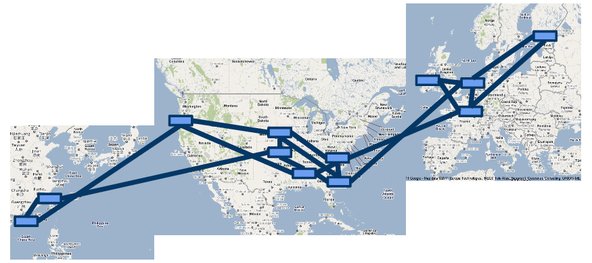 Google operates two backbones:
I-scale   Internet facing network that carries user traffic 
G-scale Internal network that carries traffic between datacenters 
		(petabytes of web indexes, Gmail backups, different priorities)
The two backbones have very different requirements and traffic characteristics
	I-scale has smooth diurnal pattern
	G-scale is bursty with wild demand swings , requires complex TE
Since early 2012 G-scale is managed using OpenFlow
Since no suitable OF device was available 
	Google built its own switches from merchant silicon and open source stacks 
For fault tolerance and scalability
network has multiple controllers
each site has multiple switches
SDN case study – Google  (cont.)
Why did Google re-engineer G-scale ?
The new network has centralized traffic engineering 
	that leads to network utilization is close to 95% !
This is done by continuously collecting real-time metrics
global topology data 
bandwidth demand from applications/services	
fiber utilization 
Path computation simplified due to global visibility
	and computation can be concentrated in latest generation of servers
The system computes optimal path assignments for traffic flows 
	and then programs the paths into the switches using OpenFlow. 
As  demand changes or network failures occur
	the service re-computes path assignments and reprograms the switches
Network can respond quickly and be hitlessly upgraded
Effort started in 2010, basic SDN working in 2011, move to full TE took only 2 months
Related topics
OpenDaylight
ODL is an Open Source Community under The Linux Foundation
Platinum and Gold members:
Big Switch Networks, Brocade, Cisco, Citrix, Ericsson, IBM, Juniper Networks,         Microsoft, NEC, Red Hat and VMware
Initial version of controller already available for download
Release code is expected Q3/2013, expected to include:
controller
virtual overlay network
protocol plug-ins 
switch device enhancements
ODL architecture
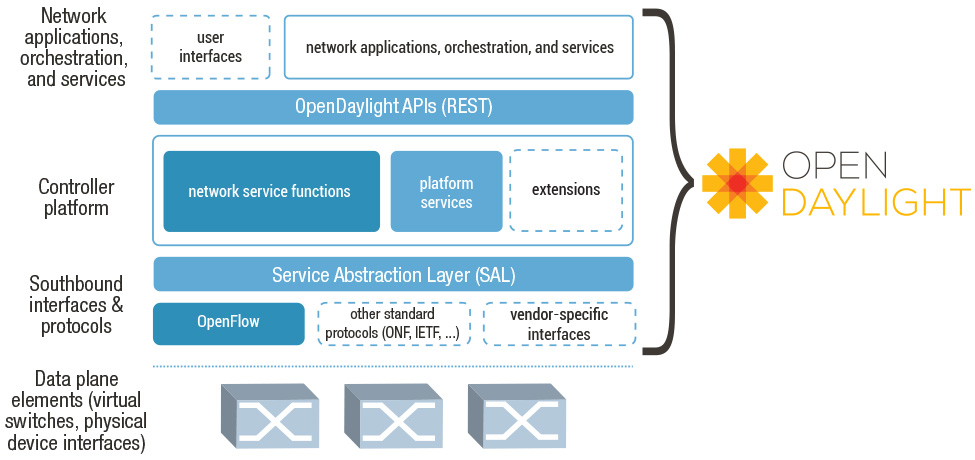 Northbound
OSGi
Southbound
OpenStack
OpenStack is an Infrastructure as a Service (IaaS) cloud computing platform
Managed by the OpenStack foundation
All Open Source (Apache License)

OpenStack  is actually a set of projects:
Compute (Nova)  similar to Amazon  Web Service  Elastic Compute Cloud EC2
Object Storage (Swift) 	similar to AWS  Simple Storage Service S3
Image Service (Glance)
Identity (Keystone)
Dashboard (Horizon)
Networking (Quantum -> Neutron)    produced by Nicira
Block Storage (Cinder)